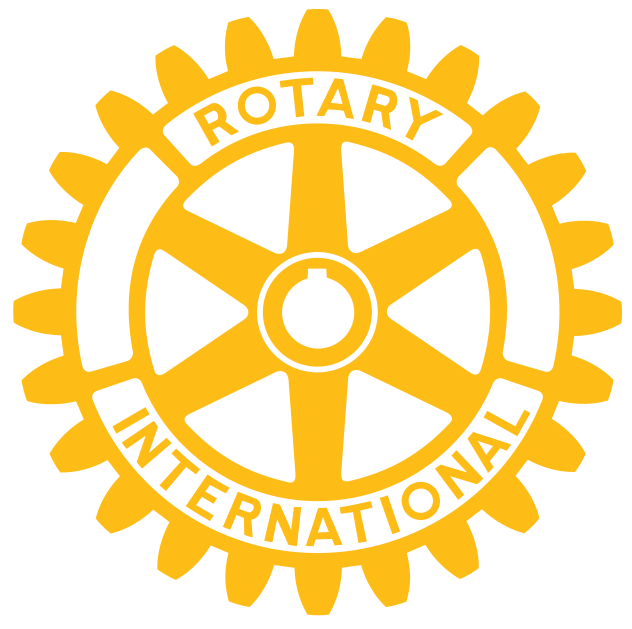 Welcome to
Membership Action Planning
IPDG Hugh Dawkins
Zone 33 Assistant Rotary Coordinator
Gary King
Chair District 7630 Membership Committee
Why am I a Rotarian?
Why should my club grow its membership?
Do I have my club membership chair?
Does my club have a membership plan?
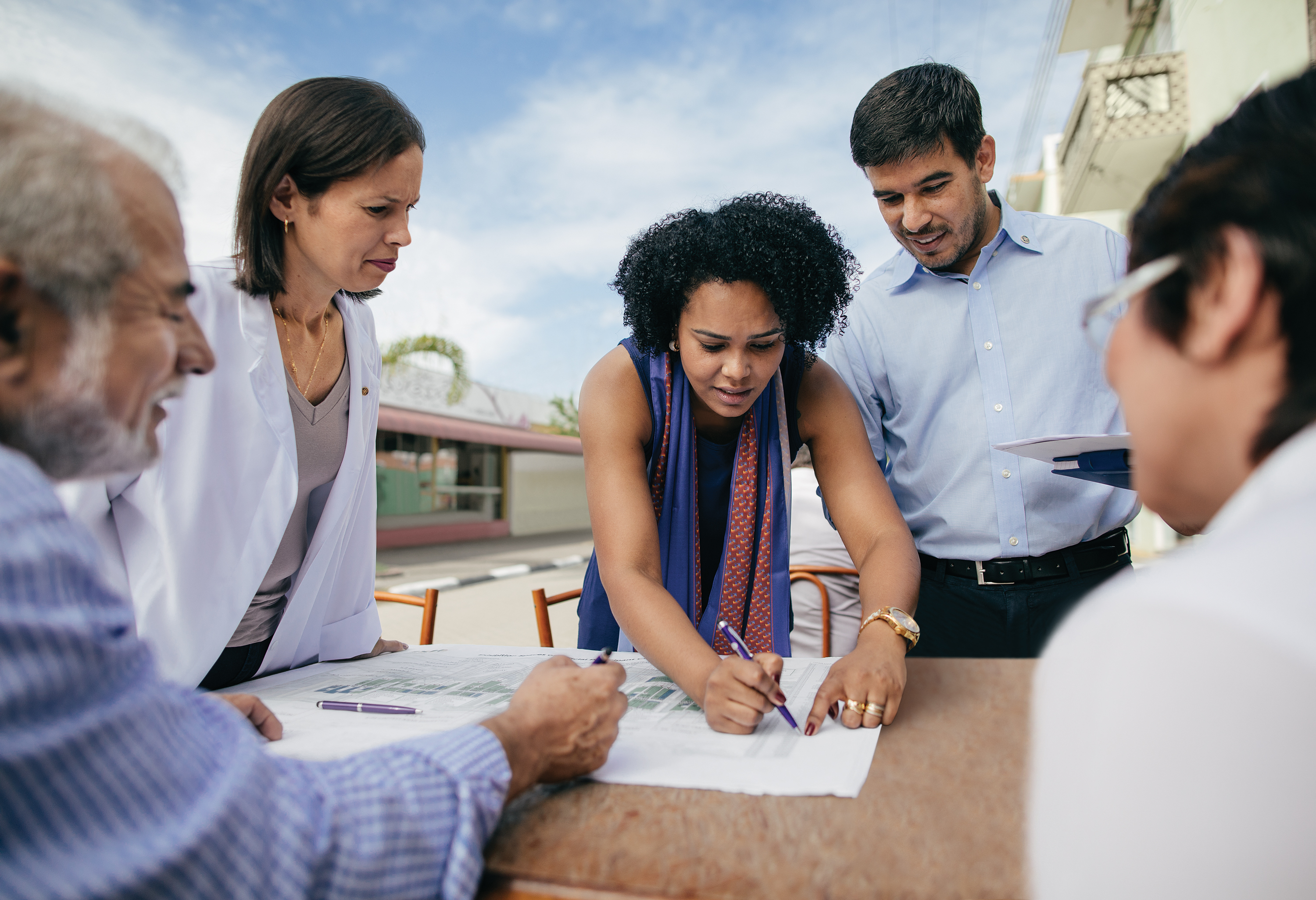 Every Club needs a 
MAP VISION
to Grow
Membership
[Speaker Notes: [JEREMY – 2 minutes]
The Vision of the Membership Action Plan team is to establish membership growth as the catalyst to fulfill Rotary International’s vision where together we see a world where people unite and take action to create lasting change – across the globe, in our communities, and in ourselves. 

The realization came that while some clubs are succeeding in growing membership, many clubs needed a plan they could easily follow, that was immediately actionable, and backed by real-time data. 

MAP offers a multi year, data driven, step-by-step plan to help our clubs achieve consistent moderate Membership Growth.]
MEMBERSHIP SYSTEM
Pipeline
Attraction
Onboarding
Engagement
[Speaker Notes: [JEREMY – 3 minutes]
To give you the big picture, this membership system addresses the four areas that impact club growth and experience has shown that growth is only achievable if we focus on each of these four areas.

The Prospect Pipeline which is the focus of today’s session asks if  you are consistently generating enough prospective members and shows you how to.
Attraction poses the question are we making a successful case to our prospects about what is important to them?  That’s to say meaningful opportunities to serve, leadership opportunities or an expanded network of friends or professional acquaintances for example.
Onboarding considers how do we prepare new members for success? How do we make them feel welcome to Rotary and part of our amazing organization? How do we show them the opportunities that exist for them and match their passions with what Rotary and our clubs have to offer. 
And lastly, Engagement – is your club a ‘friendly group’ or a ‘group of friends?’ How do we keep our members involved and ensure they get the right return on their investment, creating value for them from their Rotary experience?

These monthly sessions will provide fundamental techniques to help all our clubs recover from the challenges of the past two years and provide a MAP to achieve consistent, moderate club membership growth.

Please note, while these methods are proven to work, they aren’t intending to replace successful processes in your club. In fact, we want to hear what is working for you and along the way will be finding ways for you to share and brag about your successes too!]
OUTCOMES
[Speaker Notes: [JEREMY – 1 minute]

When done well however, it’s been proven that following the four steps of the MAP Membership System will reduce attrition and increase retention, which, when combined with attracting new members will lead to the desired goal of consistent moderate club membership growth.]
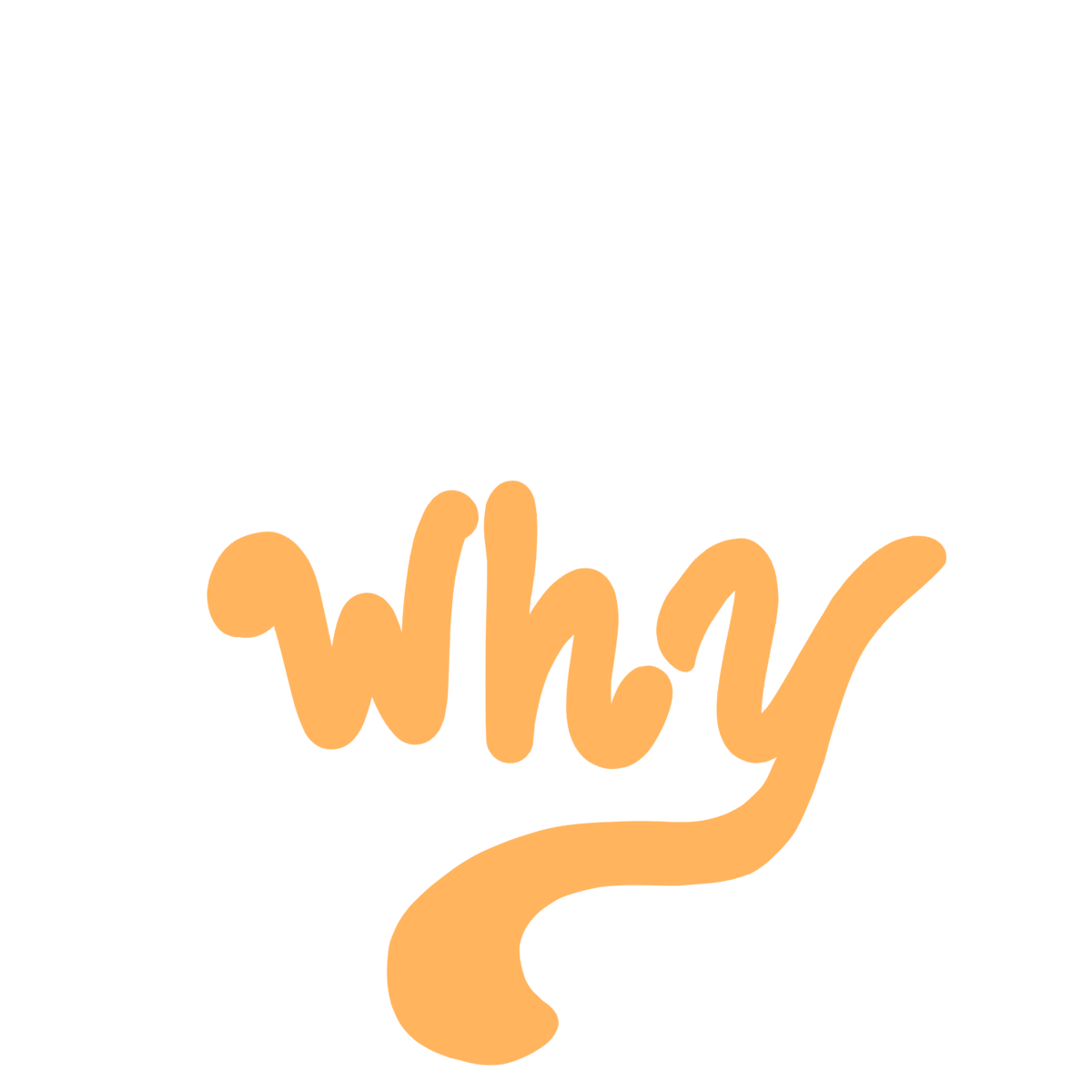 [Speaker Notes: [JEREMY – 2 minutes]

However, this isn't about simply increasing numbers. This is about making greater impact in the communities our clubs serve, growing our networks, and increasing our opportunities for fellowship. But this only happens when we have membership growth at the center of our priorities. 
As I said we believe the Membership Action Plan gives club membership chairs and presidents the steps to do this. Allowing your club to unite more people and broaden lasting change. In short to grow more AND to do more. Thereby allowing your members to enjoy their Rotary experiences to the fullest.
If none that appeals to you, then do it for the awards, recognition, and adulation you’ll receive throughout the Rotary World! You’ll be eligible to win the Zone Membership Builders and other awards for successful completing this program!]
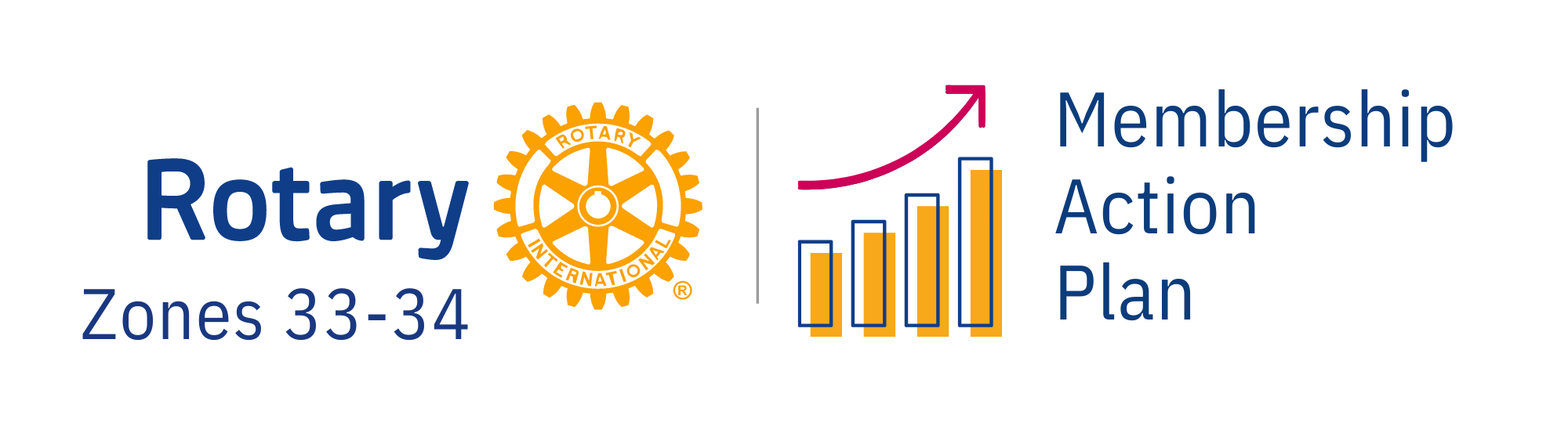 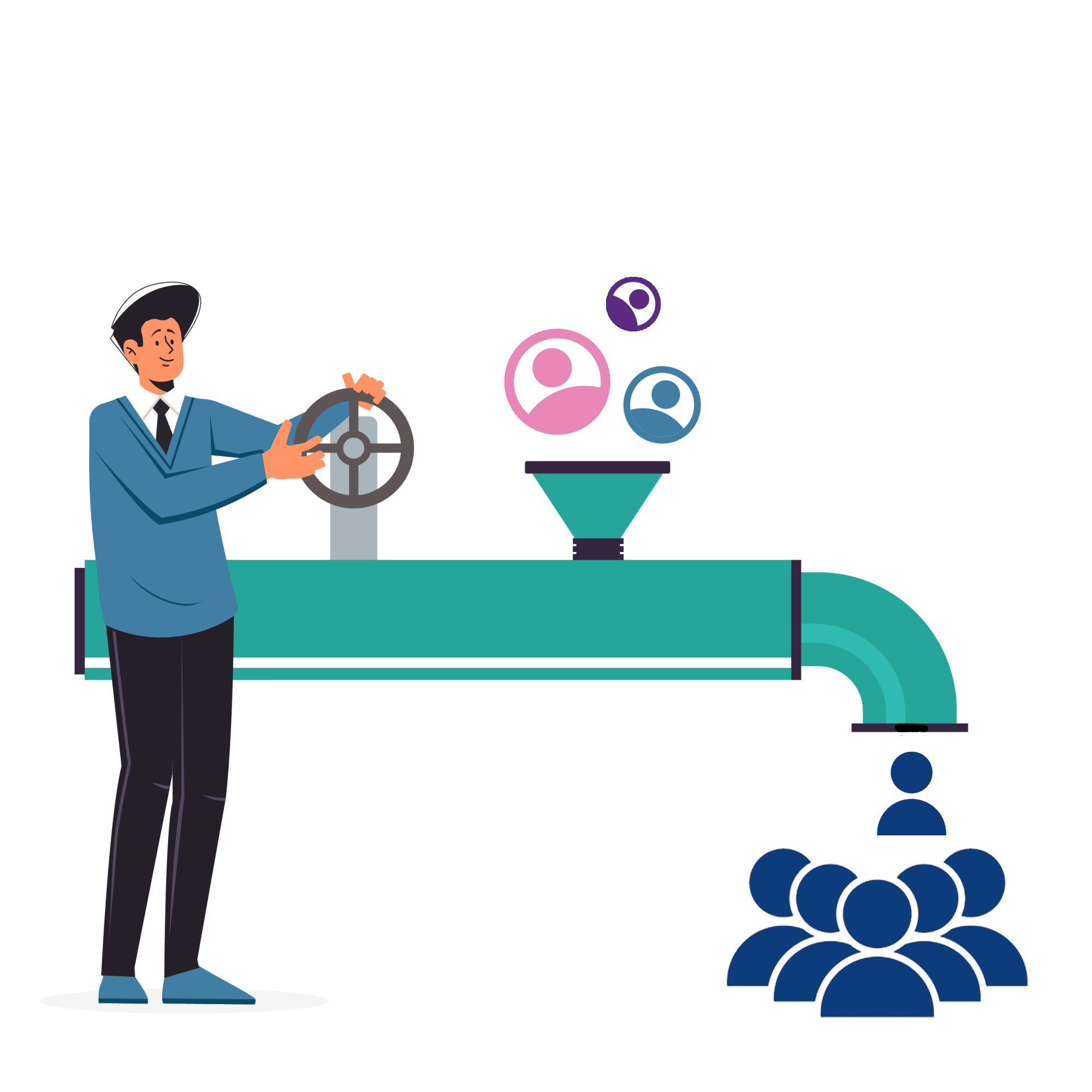 Create a Membership Pipeline
[Speaker Notes: [JEREMY – 1 minute]

Today we are going to share three STRATEGIES for creating a membership pipeline. We aren’t expecting you to try and implement all of them. Find one that suits you and your club best and give it a try. We’ll provide handouts afterward with more details on implementation.
Then, a month or two later try another and see how that works for your club.  And a couple of months after that, try the third one.  Keep running these plays throughout the year – this isn't a "one and done" activity. We want you to build these good memberships habits into your club’s culture year-round and not just during Membership Month!

So let me now pass over to Mike Darragh Rotary Coordinator for Zone 34 to tell us more about how to Create a Membership Pipeline. Mike over to you.

[PASS TO MIKE D]]
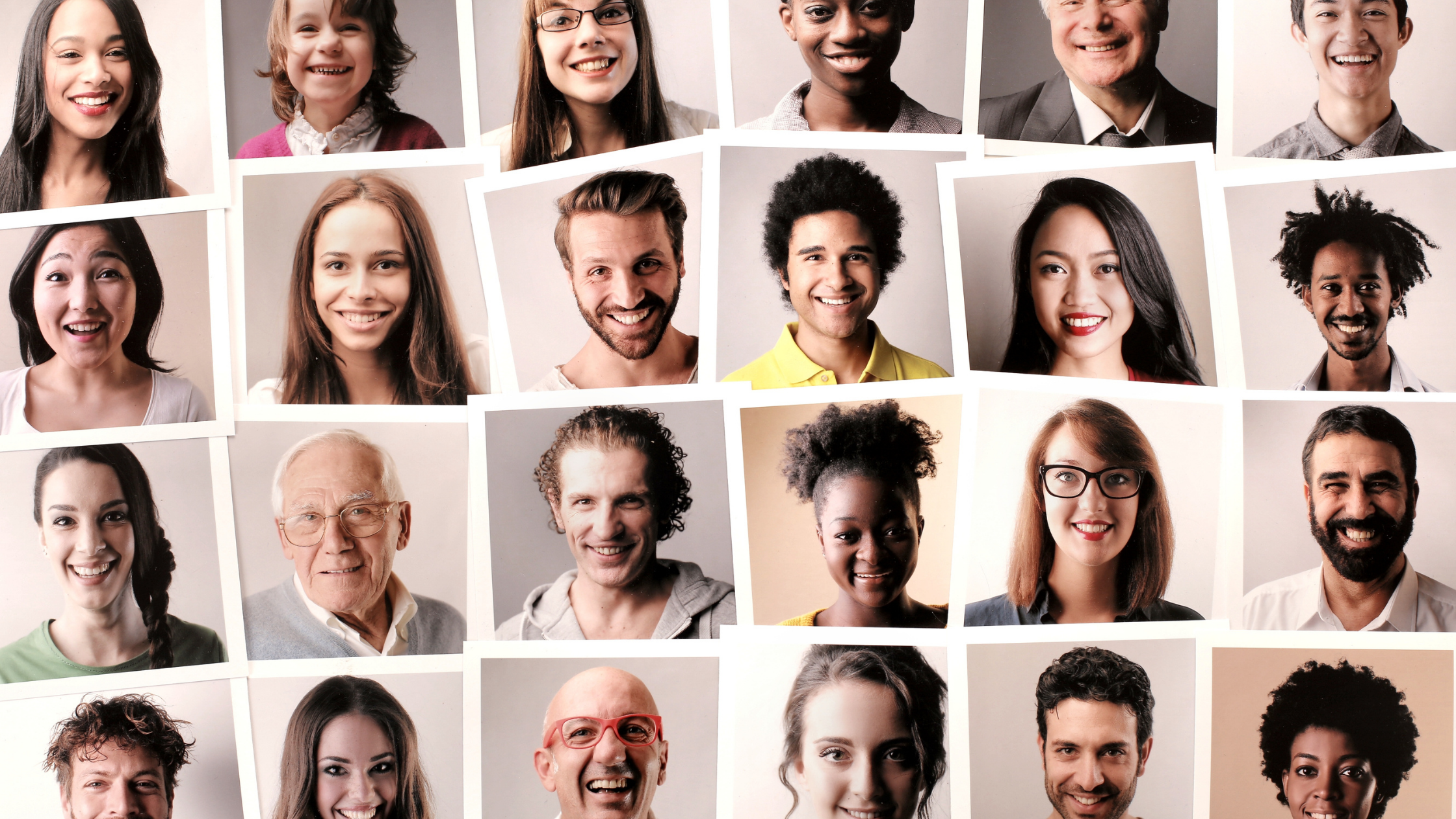 Who Do you know?
Identify
Ask
Follow-Up
Download "How-to"
RIZones33-34.org
Search:  Know
[Speaker Notes: Thanks, Jeremy.
 
We’re going to talk about 3 different ways to create a Membership Pipeline.  I will present the first one, called “Who Do You Know”, then Chris Jones will show you how to do a “Gap Analysis”, and Terry Weaver will talk about the “Personal Ask”.  The goal is to get people to IDENTIFY a person, then get them to ASK that person, and—most important—to FOLLOW UP.  
 
But first, let’s do a quick poll.  How many leads does it take to gain one new member?  Click on your answer.  You’ve got 10 seconds.
If you’ve had a sales job, you probably already know this.
 
Yep.  The answer is 10.  10 contacts to find 3 good prospects.  Of those 3, one is likely to join.  It may simply not be the right time for the other 2 prospects, so keep them on your list.   
 
So how do you find the leads?  And can you improve your “success rate” so it takes less than 10 leads to gain one member?
 
First:  let’s play “Who do you know?”.  At a club meeting you pass out a 3x5 card to each person, and you ask people:
	“Who do you know that would add value to our club?” 
Have them write their own name on the card and the name of at least one potential Rotarian.  It’s great to have tables brainstorm these ideas:  it really is true that you get more ideas when you work together.
 
Do it yourself right now.  As we talk, right down a name of someone who would make your club better:  maybe they enhance your club’s connection to the community, or they have a love for serving, or they are really interesting people who love to interact with others.  
 
It’s not easy to come up with a name when you don’t have time to think, is it?  Does it help you if I add a couple of other ideas:  some of the best Rotarians are friends, neighbors, co-workers, or someone you sell to.
 
You can increase your success rate if you do this during a club assembly.  After you hand out the 3x5 cards, you can ask different people why they joined Rotary.  Just hearing the stories helps your members think of potential people.  Chris Jones will be giving you some other ways to spark ideas of potential members when he talks about “Gap analysis.”  If you help your members come up with ideas, you’ll build a list of folks who will strengthen your club. 
 
Now, the two crucial steps:
#1:  COLLECT THE NAMES.
#2:  FOLLOWUP with the proposer.
 
Now that you have the names and the proposer, follow-up every 3-4 weeks to make sure the prospect is being asked to an event that will resonate with them.  Many Rotarians aren’t used to asking others to Rotary; you have to help them by keeping it on their radar.  And don’t ask prospects up front to “Join Rotary”; ask them to come to something they will enjoy, or—even better—an event where they can help.
 
One final point:  your members might identify some great people, but none of your current members know them.  That’s OK.  One club went from 28 members to 70 in two years by creating a “Green Room.”  That’s where they placed these great prospects until someone actually knew them and could make a personal contact with them.  Terry will talk more about that PERSONAL CONTACT after Chris.
 
All three of these ideas can be used alone, or they can be used in combination.  Figure out what works for you.  You’ll find more ideas if you follow the links to the resources on the next three slides.  
 
Now, to tell you how to do a Gap Analysis, I turn it over to Zone 33’s past Rotary Coordinator, Chris Jones.

[PASS to CHRIS]]
Who are you missing?
Find which ought to be in Rotary
Identify Gaps
Ask which members know someone at each
Download "How-to" 
RIZones33-34.org
Search:  Gap
Have member invite
[Speaker Notes: [Chris – 5 minutes]
Mike, thanks for a great presentation on Who Do You Know? This is a great strategy that works successfully when implemented consistently and followed up on regularly. 
 
What I would like to share with you is about performing a Gap Analysis in your club. Before I get into what this actually is, let me set the stage a bit. 
 
Let’s say that a family member (spouse, parent, etc) asks you to go get some groceries from the grocery store, and that’s all the information you are given. Think about this for a minute. You go off to a 50,000 square foot store and you are just supposed to go inside, get some groceries, and return home with them. What do you suppose your odds are of getting home with the desired groceries you were sent to acquire? Maybe 50/50 at best?
 
Ok, so now let’s say you were sent off to the grocery store to buy something for only dinner. Still not a lot of direction, but you are getting closer in terms of the desired meal group, but not so much about the food specifics. Maybe your odds are now at 70%.
 
Finally, you are sent to the 50,000 sq ft grocery store to get vegetables. Now you have excellent odds of returning home with the intended groceries. 
 
This is about being intentional! 
 
So now, let’s switch gears and look at our clubs. What types of people make up our clubs? What professions are covered? What professions are available in your club’s market that you do not have as members in your club? Where do you find out what classification of professions are available? The Chamber could be a good option. And there are many other options as well.
 
So this is where you start… Identify the professions that are not represented in your club. That’s the first step – identifying the “GAP”.
 
Next, we need to identify who in the club knows someone that may work in that space. Or who may someone who knows someone.
 
This process works very similar to the way Who Do You Know works. Hand out the 3x5 cards to your members. Post a list (using a projector or even writing the missing professions on a flip chart) of the professions that your club wants to have represented in your membership. Have your members write down the names of people they know. Have them place their own name on the top right of the index card. Then ask them to take a photo of their 3x5 card and then hand the cards into your Club Membership Chair. Now ask the members to either reach out to the names they listed, or ask someone in the club to work them them on this process. 
 
NOTE: Not everyone likes calling on others about membership. Some in your club LOVE doing this. It is suggested that you do not ask people to reach out to others if they are not comfortable doing so. Let’s let the others who enjoy doing this do so. The member who prefers to not make the ask could even make an introduction to the member who will make the ask. 
 
Once you have your Gap Analysis Lead Generation list, put a plan of action into place to follow up on those leads. The GOLD IS IN THE FOLLOW UP! If MsDonalds only ever ran one commercial, would they have sold billions of hamburgers? Again, the gold is in the follow up!
 
Terry Weaver is going to speak more about making the Personal Ask, and I do not want to take too much of his thunder, so let me stop here and introduce Zone 33’s Rotary Coordinator, Terry Weaver. 

[PASS TO TERRY]]
1-on-1Conversation
PERSONAL ASK
Commitment
President or Club Membership Chair
Invite prospect to event or service
Download "How-to" 
RIZones33-34.org
Search:  Personal
[Speaker Notes: [TERRY – 5 minutes]

Personal Ask
Our program today is focused on the first success principle of a Rotary club MEMBERSHIP SYSTEM – Building a pipeline of prospects.  Again, we’re not looking for just ANYBODY.  We’re looking for more of the quality people we have in Rotary today, as well as underrepresented groups in our communities.   
Happily, quality people KNOW quality people – they hang around with quality friends, they have quality customers and suppliers and also have quality neighbors and family members.  
We’ve discussed two tried and true strategies for prompting your members to bring those quality Rotary prospects to the table.  And here’s a third.  We call it the PERSONAL ASK.  
Now, you want to ask from the podium.  You want to ask in your club newsletter.  You want to ask in emails.  Always remind your members that we need them to be talking about Rotary with people they know.
Trouble is, many members hear or read those messages and think you’re talking to someone ELSE – they don’t take them as a PERSONAL ASK.  
What we mean by a PERSONAL ASK is a real 1-on-1 conversation, by phone or in person between a club leader and a club member.  That club leader may be the club President, Membership Chair, a Board member or a well-known, high profile member.  
Buttonhole someone following a Rotary meeting or at a service project or call them on the phone.  Now, you don’t need to make this up on your own, we have a SCRIPT for that – just search PERSONAL on the zone website.  
So, here’s how that call goes….  
Hi, Jeremy, is this an OK time for a call?  Are you tied up with something?  Good.  
 
We have a great Rotary club 
"At its current size its long term sustainability is in jeopardy 
"We could do a whole lot more for our community with 10 more members 
"I need your help to get there -- I need you to bring in one -- only one – potential Rotarian to a Rotary Information Hour – we call that Discover Rotary, or to a service project in the next three months.  "Can I count on you doing this not only for the club but also for me? 
"How can I help you get a list together of people you can invite to one of our membership events or service projects?"    
Folks, this will WORK.  What you’re trying to do is prompt and inspire your members to bring prospects to the table.  Preferably to a Rotary Information Hour – MORE ON THAT NEXT MONTH, or to a Service Project where they can experience Rotary up close and personal.]
Recap
Who do You Know?
Identify Gaps
Personal Ask
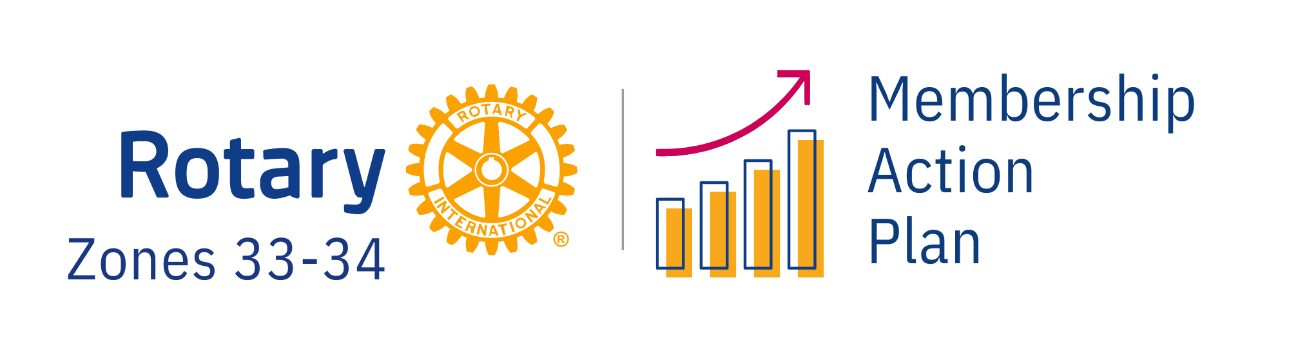 [Speaker Notes: [TERRY – 2 minute]

SO, LET’S RECAP – Here are 3 strategies, each GUARANTEED to help you prompt and inspire your members to bring prospects to the table.  
The first is an exercise you can do during the opening of a club meeting or club assembly – Asking your members WHO DO YOU KNOW, and asking them to invite those people to an event
The second is identifying gaps of industries, vocations, business types or professions and asking members to specifically target their prospecting efforts on those.  That works a whole lot better than, “Think of someone who would be a good Rotarian.”   
And, then there’s the Personal Ask.   Yes, that’s some work for those doing the asking – the President, Membership Chair or a couple of Board Members, but the yield on a personal conversation beats 10 podium announcements, emails or bulletin articles.  
 
NO MATTER HOW you build your pipeline of prospect names, use your membership management platform, like DACdb or ClubRunner to enter and keep track of those names, phone numbers, email addresses and sponsor names.]
A Successful Outcome--
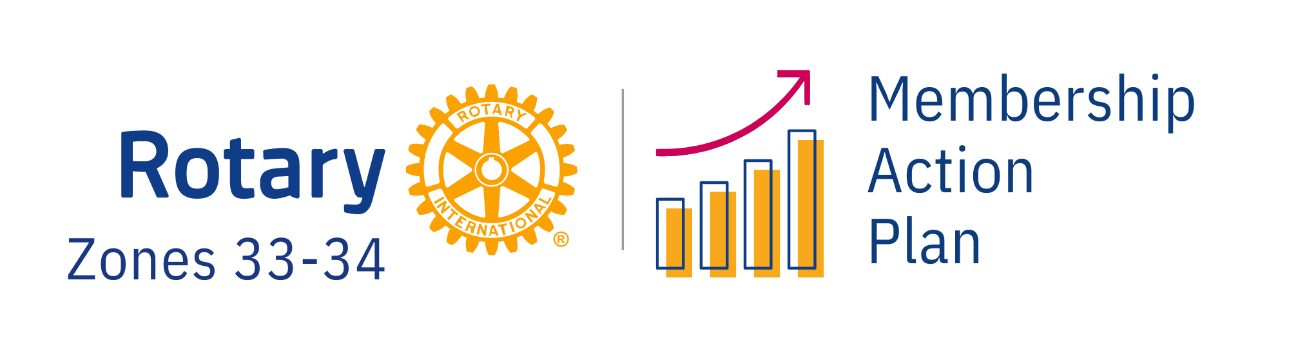 [Speaker Notes: {CHRIS – 2 minutes}

SO, LET’S RECAP –  
  
 - Step 1: Preparation. Most of the work is already done for you. Just use all of the elements, especially the one titled "Recipe" to have a successful Discover Rotary.
 
- Step 2: Execution: Execute the plan according to the recipe. It's like baking a cake; leave out an ingredient, and the results will not be what you had expected. The recipe is tried, true, and proven. Just execute the plan.
 
- Step 3: Follow up: This is the nugget where failure most often occurs. After putting all of the effort into creating and performing a Discover Rotary, don't squander your lead opportunities. The fortune is in the follow up! 

---NEXT SLIDE---]
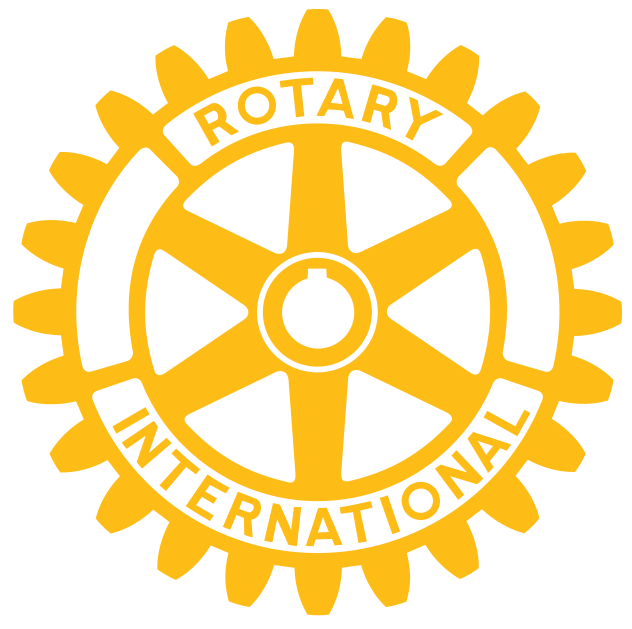 Let’s look at Club Membership Plan
Written Plans = Success
4 Essential Success Factors
Plan Template available in MS-Word
www.RIZones33-34.org     Search:  1-page
Success Factor 1- Prospect Identification (Lead Generation)
Plan Template
Current Membership:  _______  members         Average Annual Attrition:  _______  members
Membership Goal -- Grow by _____ members (net), requiring ____ new members (growth + attrition)
Actual data at:   tinyurl.com/membershipgoal   Membership Goal Worksheets – your district/club
Our Membership Challenges -- What are the membership challenges facing our club?
Success Factor 2 - Attracting Members
Data Source
Page 26
Success Factor 3 - Onboarding New Members
Data Source
Page 26
Success Factor 4 - Retaining Members
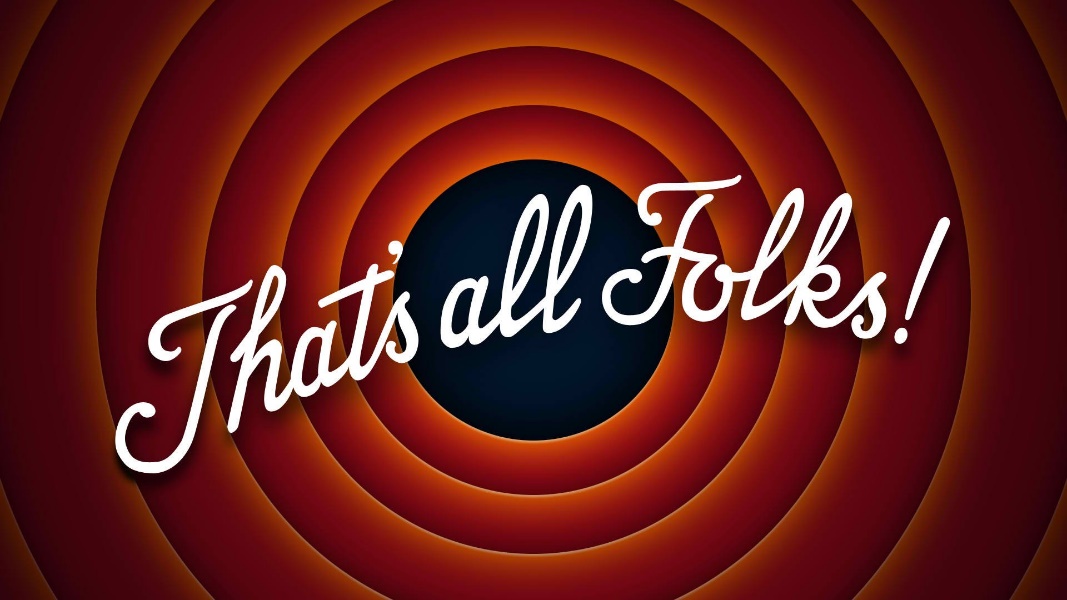 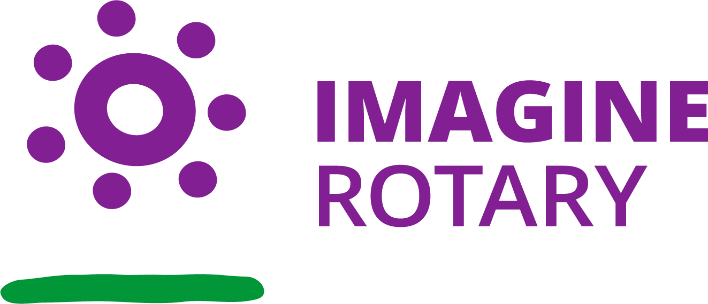 Questions?
Comments?